Dehmer GJ, White L, Doherty JU
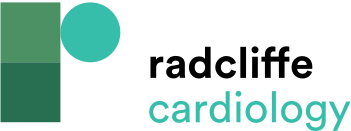 Table 1: Qualified Provider-led Entities as of June 2017
Citation: US Cardiology Review 2018;12(1):36–40.
https://doi.org/10.15420/usc.2017:29:1
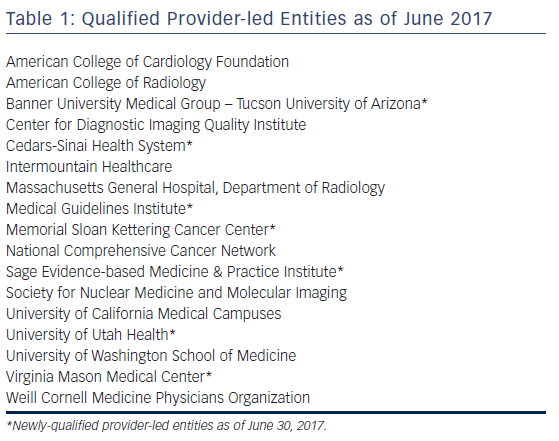